Referat von Sandra Joos, Juristin«Rechte von Angehörigen»
29. September 2022, Stiftung Rheinleben Basel
Inhalt des Referats «Rechte von Angehörigen»
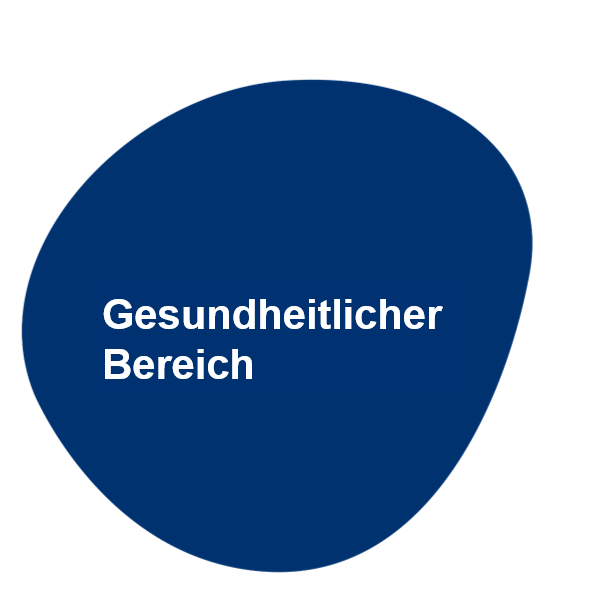 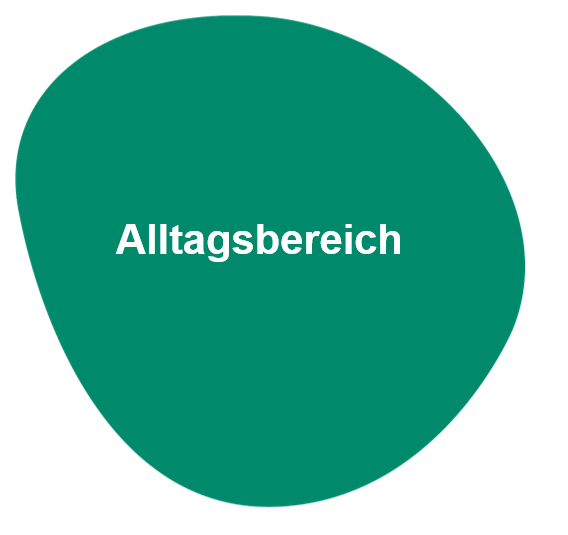 2
Was heisst Selbstbestimmung
Lebensführung nach eigenen Vorstellungensolange Urteilsfähigkeit gegeben ist, darf man sich «unvernünftig» verhalten, z.B.	- eigenes Vermögen verschleudern	- medizinische Eingriffe verweigern, selbst wenn überlebenswichtig
Selbstvorsorge im Falle einer möglichen Urteilsunfähigkeitmittels Patientenverfügung oder Vorsorgeauftrag kann man Anordnungen treffen oder Vertretungspersonen einsetzen.
3
[Speaker Notes: Für die Selbstbestimmung wesentlich ist die Urteilsfähigkeit. Was heisst das -> nächste Folie]
Definition Urteilsfähigkeit
Art. 16 ZGB
Urteilsfähig im Sinne dieses Gesetzes ist jede Person, der nicht wegen ihres Kindesalters, infolge geistiger Behinderung, psychischer Störung, Rausch oder ähnlicher Zustände die Fähigkeit mangelt, vernunftgemäss zu handeln.
4
[Speaker Notes: Definition vorlesen, ZGB ausformulieren]
Bedeutung Urteilsfähigkeit
Entscheidender Faktor zur Abgrenzung zwischen Selbst- und Fremdbestimmung
Urteilsfähigkeit ist vernunftgemässes Handeln 	   vernünftiges Handeln, Werthaltung der betroffenen Person ist massgebend
Je nach Fragestellung ist eine Person urteilsfähig und zeitgleich nicht urteilsfähig 
Ja/Nein Entscheidung, kein Zwischenbereich
Urteilsunfähigkeit stützt sich i.d.R. auf ärztliches Zeugnis
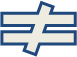 5
[Speaker Notes: Gesetzliche Vermutung]
Patientenverfügung
Begriff: Gesundheitliche Vorausverfügung im Hinblick auf eine mögliche Urteilsunfähigkeit
Inhalt:
zustimmen/nicht zustimmen zu medizinischen Massnahmen, d.h. zu ärztlicher Behandlung und pflegerischer Betreuung 
Vertretungsperson ernennen/Weisungen erteilen => Aufgaben der vertretungsberechtigten Person: Umsetzen der Patientenverfügung und/oder Entscheid fällen bei medizinischen Massnahmen
Formvorschrift: schriftlich, Unterschrift, Datum
6
[Speaker Notes: Urteilsfähigkeit im Zeitpunkt der Erstellung muss gegeben sein, wird vermutet
Vertretungsperson = natürliche Person, im Gegensatz zu Vorsorgeauftrag, bei welchem auch juristische Personen eingesetzt werden können]
Vorsorgeauftrag
Begriff: Umfassende Vorausverfügung im Hinblick auf eine mögliche Urteilsunfähigkeit
Inhalt: Ernennen einer Vertretungsperson in den Bereichen
Personensorge
Vermögenssorge 
Vertretung im Rechtsverkehr
Umschreibung der Aufgaben, auch Anweisungen oder aber Generalvollmacht
Formvorschrift: handschriftlich, Unterschrift, Datum oder öffentliche Beurkundung
In Kraftsetzung (Validierung) durch Kesb
7
[Speaker Notes: Urteilsfähigkeit im Zeitpunkt der Erstellung muss gegeben sein, wird vermutet
Vertretungsperson = natürliche Person, im Gegensatz zu Vorsorgeauftrag, bei welchem auch juristische Personen eingesetzt werden können
Grosses Hype, es wurden viele unnötige Vorsorgeaufträge gemacht]
Rechte von Angehörigen
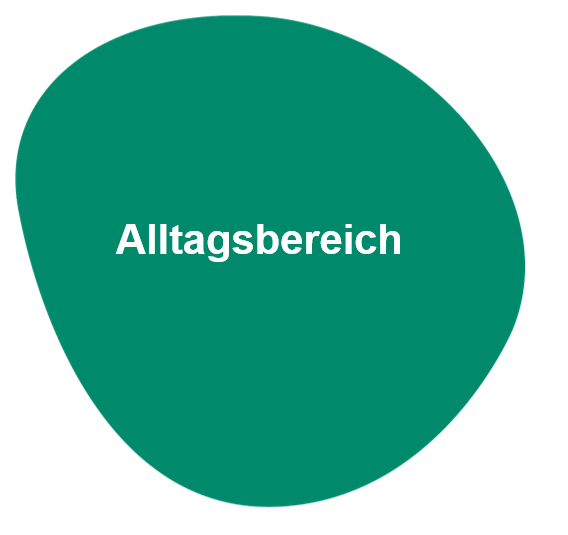 8
Hilfe von Angehörige bei einem Schwächezustand
Realakte ohne Vollmacht
Finanziell, z.B. Rechnungen bezahlen	
Administrativ, z.B. Fristerstreckung für Steuererklärung, Termine abmachen/absagen

Vertretungshandlungen nur mit Vertretungsrecht
9
[Speaker Notes: Realakte: Geschäftsführung ohne AuftragBeispiele Vertretung mit Vollmacht: Steuererklärung, Antrag auf EL]
Wie erhalten Angehörige Vertretungsrechte (1)
Vollmacht, häufig Bankvollmacht betroffene Person erteilt Ermächtigung für Handeln in ihrem Namen	- Wohnungskündigung, Hausräumung	- Zahlungsverkehr Widerruf jederzeit möglichVollmacht erlischt bei Eintritt Urteilsunfähigkeit
10
[Speaker Notes: Erlöschen Vollmacht weil keine Kontrolle mehr möglich Beispiel Bankvollmacht, hat Bank Kenntnis vom Eintritt der Urteilsfähigkeit?]
Wie erhalten Angehörige Vertretungsrechte (2)
Vorausverfügung: Patientenverfügung oder Vorsorgeauftragder Auftrag muss nicht angenommen werden, selbst wenn zu einem früheren Zeitpunkt die Einwilligung abgegeben wurde. Wirkung tritt erst ein, wenn Auftraggeberin urteilsunfähig wird
Gesetz: Ehegatte/eingetragene Partnerin das Vertretungsrecht ist nicht umfassend sondern bezieht sich nur auf den laufenden Unterhalt
11
[Speaker Notes: Gesetz: Eherecht und Erwachsenenschutzrecht, Vertretungsrecht bei Urteilsunfähigkeit]
Grenzen der Vertretung
Höchstpersönliche Rechte sind vertretungsfeindlich, z.B.	- Eheschliessung	- Scheidungswille	- Schwangerschaftsunterbruch
Berufsvertretung durch Rechtsanwältin zwingend in zivilrechtlichen Streitigkeiten
12
Kesb und Beistandschaft
Gefährdungsmeldung durch Angehörigein der Praxis oft anzutreffen
Beistandschaft ist subsidiär zu AngehörigenunterstützungSoweit Angehörige oder öffentliche/private Dienste ausreichend Unterstützung leisten, darf die Kesb keine Beistandschaft errichten
Angehörige als private BeistandspersonenBetroffene Person hat ein Vorschlagsrecht, Angehörige dürfen nur abgelehnt werden, wenn sie ungeeignet sind
Beschwerderechte von Angehörigeneigenes Beschwerderecht für nahestehende Personen
13
Haftung der Angehörigen
Grundsatz: keine Haftung,		auch keine strafrechtliche Sippenhaft
Ausnahmen: 
beschränkte Haftung für Schulden des Ehegatten/des eingetragenen Partners
Verwandtenunterstützung 
Unterhalt für erwachsene Kinder bis Abschluss der Erstausbildung
14
[Speaker Notes: Eherecht Art 166 ZGB
Familienrecht Art. 328 ZGBKinderunterhalt Art. 277 Abs. 2 ZGB]
Solidarhaftung Ehegatten/eingetragene Partner
Ausschluss der Solidarhaftung durch
Eheschutzverfahren:Bewilligung für Getrenntleben 
Scheidung:umfassende Trennung
15
[Speaker Notes: Solidarhaftung nach Eherecht für «die laufenden Bedürfnisse der Familie», Art 166 ZGB nur während des ZusammenlebensEheschutz = partielle Bereiche können geregelt werden zum Schutz eines Ehegatten, z.B. auch Festlegung eines Haushaltbeitrages, GütertrennungScheidung = alles, auch Erbrecht]
Entschädigung für betreuende Angehörige
Invalidenversicherung: Hilflosenentschädigung/Assistenzbeitrag für betroffene PersonVoraussetzung ist IV-Rente und dauernde Hilfsbedürftigkeit
		bei psychischer Beeinträchtig hohe Hürden
Betreuungsurlaub für Arbeitnehmende:Bezahlter Urlaub für Betreuung eines Familienmitgliedes mit gesundheitlicher Beeinträchtigung, drei Tage pro Ereignis, max. 10 Tage jährlich
16
[Speaker Notes: Invalidenversicherung: ursprünglich für körperlich Beeinträchtigte für Bewältigung des Alltags, bei psychischer Beeinträchtigung möglich, wenn Teilhabe an sozialen Leben schwer beeinträchtigt istBetreuungsurlaub seit 2021/Art. 329h OR durch EO finanziert]
Rechte von Angehörigen
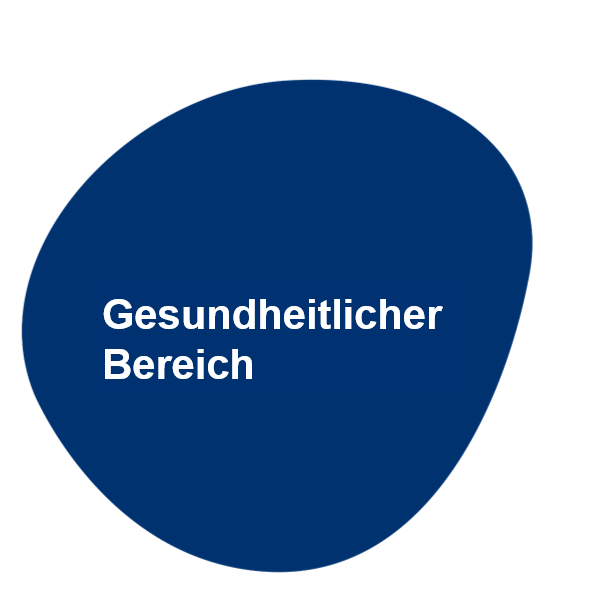 17
Information von Angehörigen
Ärztinnen sowie ihre Hilfspersonen und Psychotherapeutinnen unterstehen dem Berufsgeheimnis. Informationen über Patientinnen dürfen nur mit deren Zustimmung weitergegeben werden. Eine Verletzung der Schweigepflicht steht unter Strafandrohung.

Bei Urteilsunfähigkeit der Patientin: Entscheid aufgrund der Umstände, ob von einer stillschweigenden Einwilligung ausgegangen werden kann bzw. ob Patientenverfügung eine Information vorsieht

Ausnahmen: 
- Entbindung vom Berufsgeheimnis durch vorgesetzte Stelle- Gesetzliche Grundlage sieht den Datenaustausch / Information vor- Notfallsituation- Auskunftspflicht als Gutachter gegenüber der anordnenden Stelle (IV Stelle, Gericht, Kesb)
18
[Speaker Notes: Informationsrechte der Angehörigen bestehen praktisch nicht. Schweigepflichtentbindung]
Wer entscheidet über medizinische Behandlung
Ärztin/Arzt entscheidet bei Notfällen
Betroffene Person: Keine medizinische Behandlung gegen den Willen einer urteilsfähigen Person (Selbstbestimmung)
Angehörige oder Dritte: Gesetzliche Vertretung bei urteilsunfähigen Personen unter Beachtung der Rangordnung von Art. 378 ZGB
19
[Speaker Notes: Rangordnung nächste Folie]
Rangordnung vertretungsberechtigter Personen
die in einem Vorsorgeauftrag oder einer Patientenverfügung bezeichnete Person
der Beistand oder die Beiständin mit Vertretungsrecht bei medizinischen Massnahmen
die nahen Angehörigen gemäss Gesetz, sofern 
eine gelebte Beziehung besteht sowie 
entweder ein gemeinsamer Haushalt besteht und/oder der urteilsunfähigen Person regelmässig und persönlich Beistand geleistet worden ist
20
[Speaker Notes: Wer sind nahe Angehörige? Nächste Folie]
21
[Speaker Notes: Gesetzliche Vertretungsrechte für Urteilsunfähige ohne Patientenverfügung und ohne Beistandschaft 
Angehörige sind in einer Kaskade aufgeführt, wenn nicht gewünscht – Patientenverfügung oder Vorsorgeauftrag
Mehrere vertretungsberechtigte Personen auf gleicher Stufe entscheiden gemeinsam, bei Konflikten Kesb]
Selbstbestimmte Vertretung bei Urteilsunfähigkeit
Patientenverfügung oder 
Vorsorgeauftrag (Personensorge) 

				eine selbstgewählte Person wird beauftragt, 					medizinische Entscheide zu treffen
22
[Speaker Notes: Formvorschrift bei Vorsorgeauftrag: handschriftlich oder vor Notarin
Selbstgewählte Person kann Angehörige sein, gesetzliche Kaskade übersteuern oder auch Angehörige ausschalten]
Sonderrecht Psychiatrie
Die Behandlung einer psychischen Störung einer urteilsunfähigen Person in einer psychiatrischen Klinik richtet sich nach den Bestimmungen über die fürsorgerische Unterbringung (Art. 380 ZGB).

Das gesetzliche Vertretungsrecht der Angehörigen gilt nicht.
23
[Speaker Notes: Grund: keine «Entsorgung» von schwierigen Verwandten in die PsychiatrieBeispiel Zwangsbehandlung mit Medikamenten: nicht Ehegatte entscheidet sondern Chefarzt der Klinik, nur Beschwerderecht]
Angehörige bei der Fürsorgerischer Unterbringung
Beim Entscheid über Anordnung einer FU ist die Belastung oder der Schutz von Angehörigen zu berücksichtigen 
einweisende Ärztin informiert eine nahestehende Person schriftlich (nicht gegen Willen der betroffenen Person) 
nahestehende Person hat Beschwerderecht 
Angehörige können von der betroffenen Person als Vertrauensperson eingesetzt werden	- Mitwirkung beim Behandlungsplan	- Informationspflichten (z.B. bei Zwangsmassnahmen)
24
[Speaker Notes: Information bei Anordnung gemäss Art. 430 Abs. 5 ZGB]
Sandra Joos
lic. iur., Fachverantwortung Recht
s.joos@promentesana.ch
Elemente der Urteilsfähigkeit
Erkenntnisfähigkeit: Fähigkeit, die für die Entscheidung relevanten Informationen zumindest in den Grundzügen zu erfassen;
Wertungsfähigkeit: Fähigkeit, der Entscheidungssituation vor dem Hintergrund der verschiedenen Handlungsoptionen eine persönliche Bedeutung beizumessen;
Willensbildungsfähigkeit: Fähigkeit, aufgrund der verfügbaren Informationen und eigener Erfahrungen, Motive und Wertvorstellungen einen Entscheid zu treffen;
Willensumsetzungsfähigkeit: Fähigkeit, diesen Entscheid zu kommunizieren und zu vertreten
26